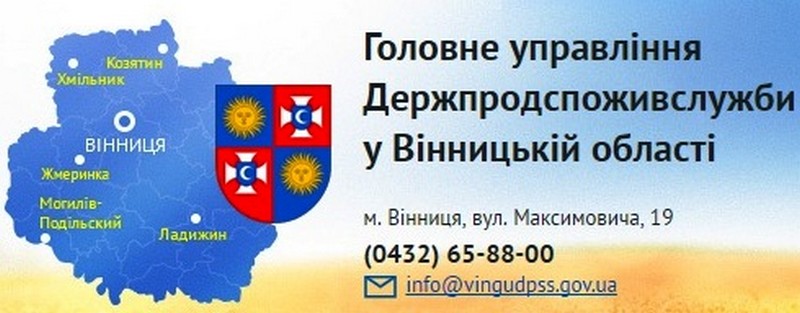 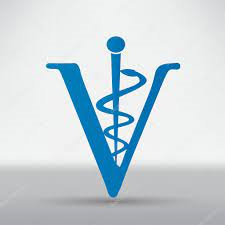 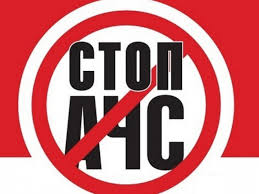 Недопущення занесення збудника на територію області, план дії при підозрі та ліквідації захворювання
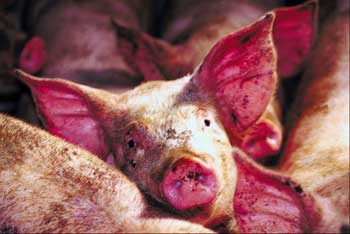 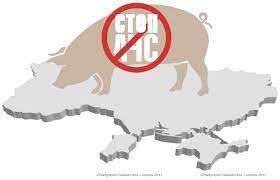 Африканська чума свиней (АЧС) – небезпечне інфекційне захворювання свійських та диких свиней збудником якого є вірус, дуже стійкий до факторів різної природи, в зв’язку з чим його виживання в об’єктах середовища і продуктах свинячого походження незвичайно високе.
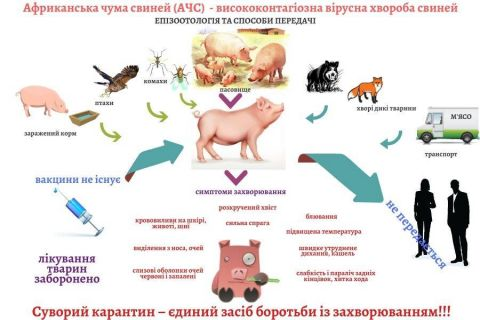 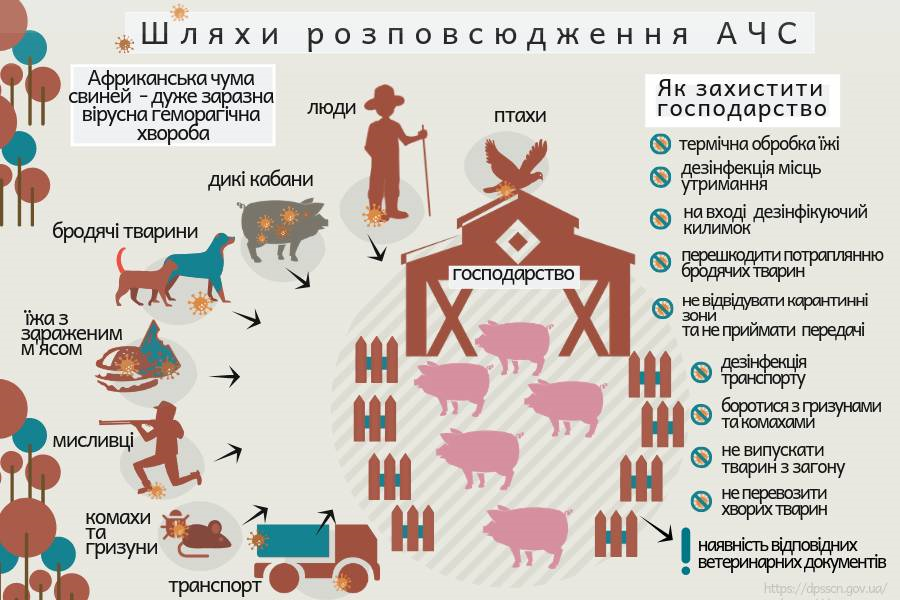 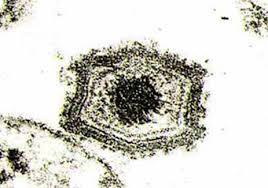 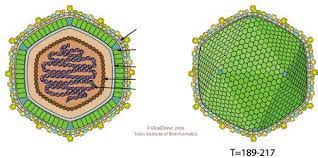 Вірус АЧС – залишається життєздатним :

- у м’ясі від хворих тварин – до 155 днів;
- у гною та грунті – до 3 місяців;
- в трупах свиней – до 2,5 місяців;
- у копчених м’ясопродуктах – до 6 місяців; 
- в солонині – до 1 року; 
- в замороженому м’ясі – до 3 років.
Клінічні ознаки при АЧС:
лихоманка
 геморагічний діатез 
ціаноз шкіри
некродистрофічні зміни паренхіматозних органів
 висока летальність.
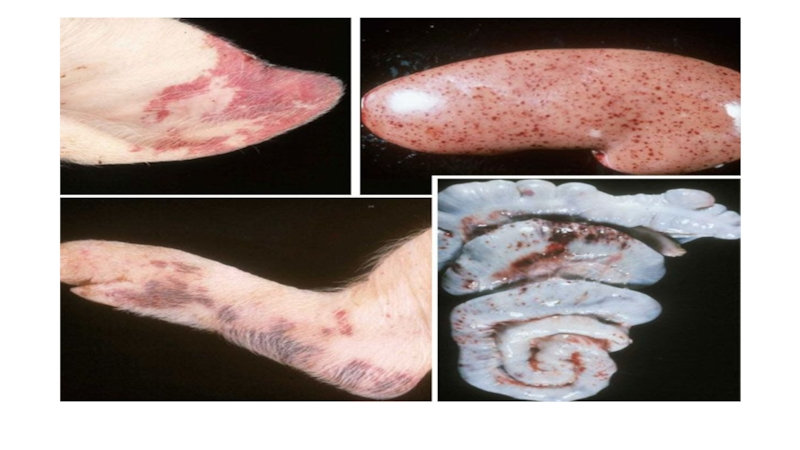 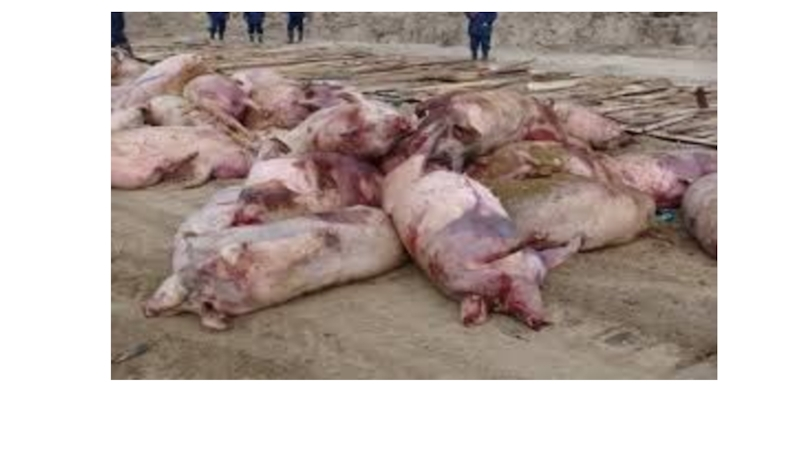 Патологоанатомічні  зміни:
численні крововиливи в шкіру, слизові та серозні оболонки;
лімфатичні вузли внутрішніх органів збільшені, у вигляді згустків крові або гематом;
 в грудній та черевній порожнинах — жовтуватий серозно-геморрагічний ексудат з домішкою фібрину, інколи крові;
 внутрішні органи, особливо селезінка, збільшені, з численними крововиливами;
в легенях — міждольний набряк.
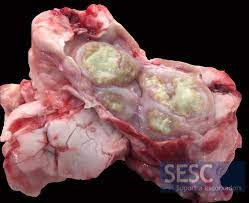 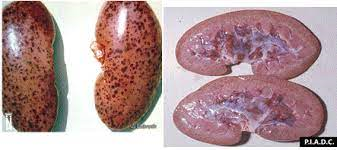 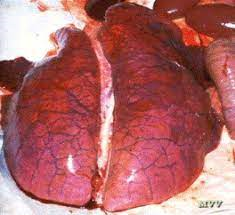 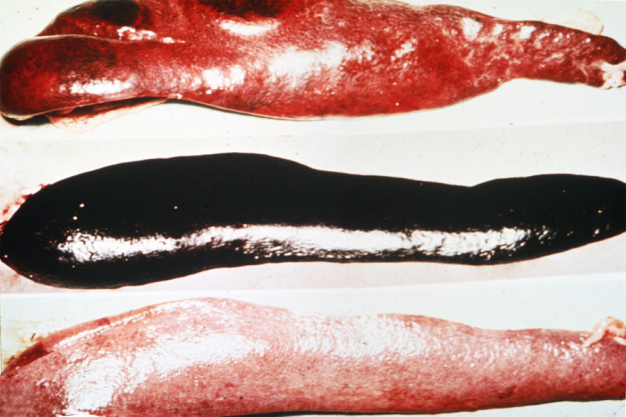 СУЧАСНА СИСТЕМА ДІАГНОСТИКИ ґрунтується на наступних напрямках:

попереджувальна (запобіжна) 
негайна діагностика
моніторингові дослідження 
скринінгові обстеження.
 
Але на сучасному етапі, стосовно АЧС, 
відбір проб здійснюється 
для негайної діагностики та моніторингових досліджень.
НЕГАЙНА ДІАГНОСТИКА

застосовується при виявленні у господарстві випадку захворювання (загибелі) тварин у короткий строк з відповідними симптомами та підозрою на хворобу;
здійснюється з використанням комплексу методів (клінічні обстеження, патзмін, епізоотологічних та лабораторних досліджень).
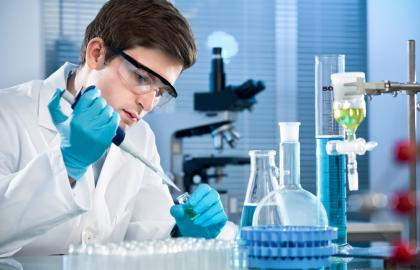 Лабораторні діагностичні процедури для виявлення АЧС поділяюся на дві групи: 
тести для виділення вірусу і виявлення антигенів вірусу і геномної ДНК (реакція гемадсорбції, полімеразна ланцюгова реакція); 
тести для виявлення антитіл (ІФА, імунопероксидазна реакція, імуноблотинг).
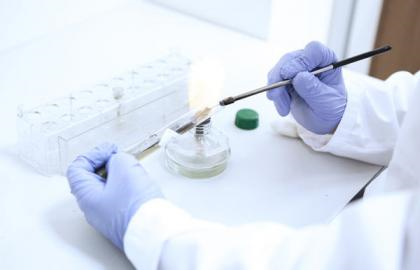 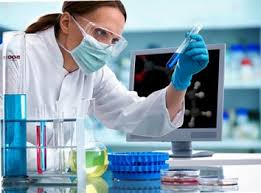 Діагностику АЧС в Україні проводять наступні установи:
Уповноважені регіональні державні лабораторії ветеринарної медицини;
 Державний науково-дослідний інститут з лабораторної діагностики та ветеринарно-санітарної експертизи (ДНДІЛДВСЕ).
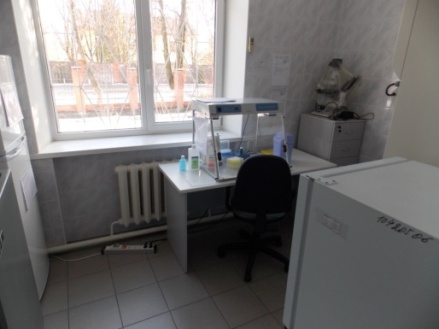 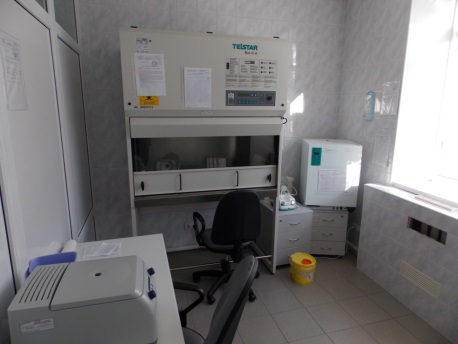 ДНДІЛДВСЕ проводить діагностику АЧС методами :
ПЛР-РТ - виділення ДНК збудника АЧС з патологічного матеріалу
ПЛР – класичний(електрофорезний)
РПІФ – визначення антигена збудика АЧС в мазках-відбитках з патологічного матеріалу 
ІФА – визначення антигена збудника АЧС в сироватці крові
ІФА – визначення антитіл збудника АЧС в сироватці крові та ексудаті з паренхіматозних органів (селезінки).
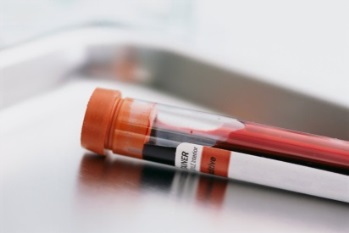 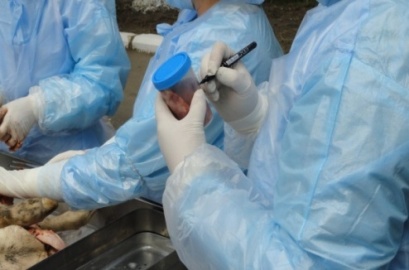 Для дослідження направляють:
Для лабораторних досліджень направляють зразки від 1-3 вимушено забитих, хворих або загиблих свиней, а саме:
цільну кров та сироватку крові;
тканини – шматочками розміром 2х2х2 см; 
 органи – лімфатичні вузли (підщелепні та мезентеріальні), селезінку, нирки – вирізають і вміщують у стерильний контейнер;
у разі, коли відбувся автоліз тканин чи повне розкладання трупа тварини, для досліджень відбирають вцілілу трубчасту кістку.
ОРГАНІЗАЦІЯ ВІДБОРУ ПРОБ
Проби біологічного матеріалу вміщують у поліпропіленові пробірки або контейнер, які герметично загвинчують та обгортають марлею змоченою дезінфікуючим розчином та поміщають у герметичний поліетиленовий пакет, який, у свою чергу, поміщають у тару із холодоагентом (термос або валіза – холодильник).

Проби доставляють у лабораторію у день відбору або наступного дня, зберігаючи за температури від 2 до 8°С. Допускається зберігання матеріалу за температури не вище мінус 16°С впродовж 7 діб, а за температури не вище мінус 68°С впродовж і більш тривалого часу. Цільну кров не заморожують, лише сироватку.
Відібрані зразки відправляють в лабораторію із супровідним листом, в якому зазначають:
найменування, фактичну адресу розташування суб’єкта господарювання, прізвище, ім’я та по батькові власника;
вид тварин, їх кількість і час знаходження в господарстві;
дату виявлення перших ознак захворювання;
підозрювану хворобу, клінічні ознаки та патолого-анатомічні зміни;
ознаки захворювання та кількість загиблих тварин;
лікувальні заходи і вакцинацію, проведені в останні кілька діб;
опис зразків, що направляються для дослідження;
дату та час відбору зразків, відправки і доставки патматеріалу.
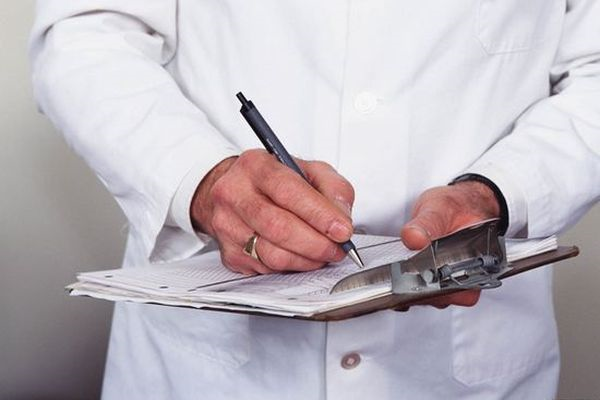 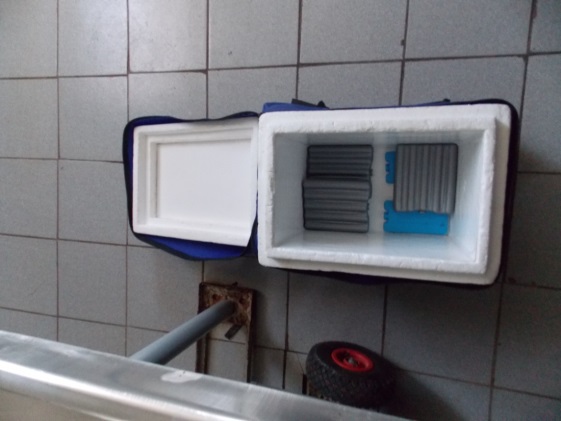 ТРАНСПОРТУВАННЯ ПРОБ
Відібраний патологічний матеріал поміщають виключно у міцний пластиковий посуд.
Герметично запаковують, обгортають марлею змоченою дезрозчином.
Контейнери з пат матеріалом поміщають в поліетилен, обкладають льодом та вкладають в термоконтейнер, який герметично закривають та опечатують.
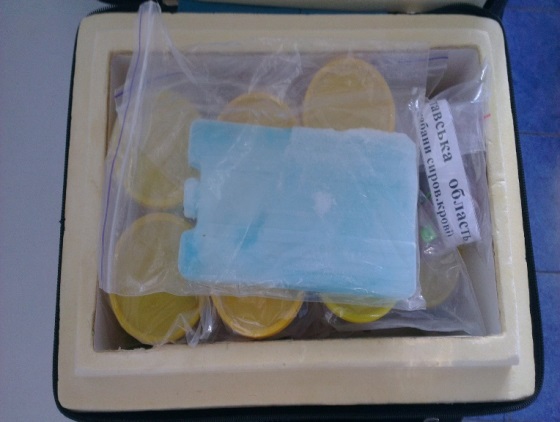 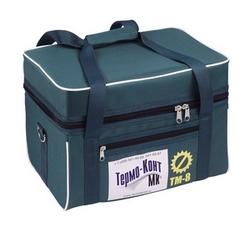 Спалах на свинофермі, як цього не допустити?
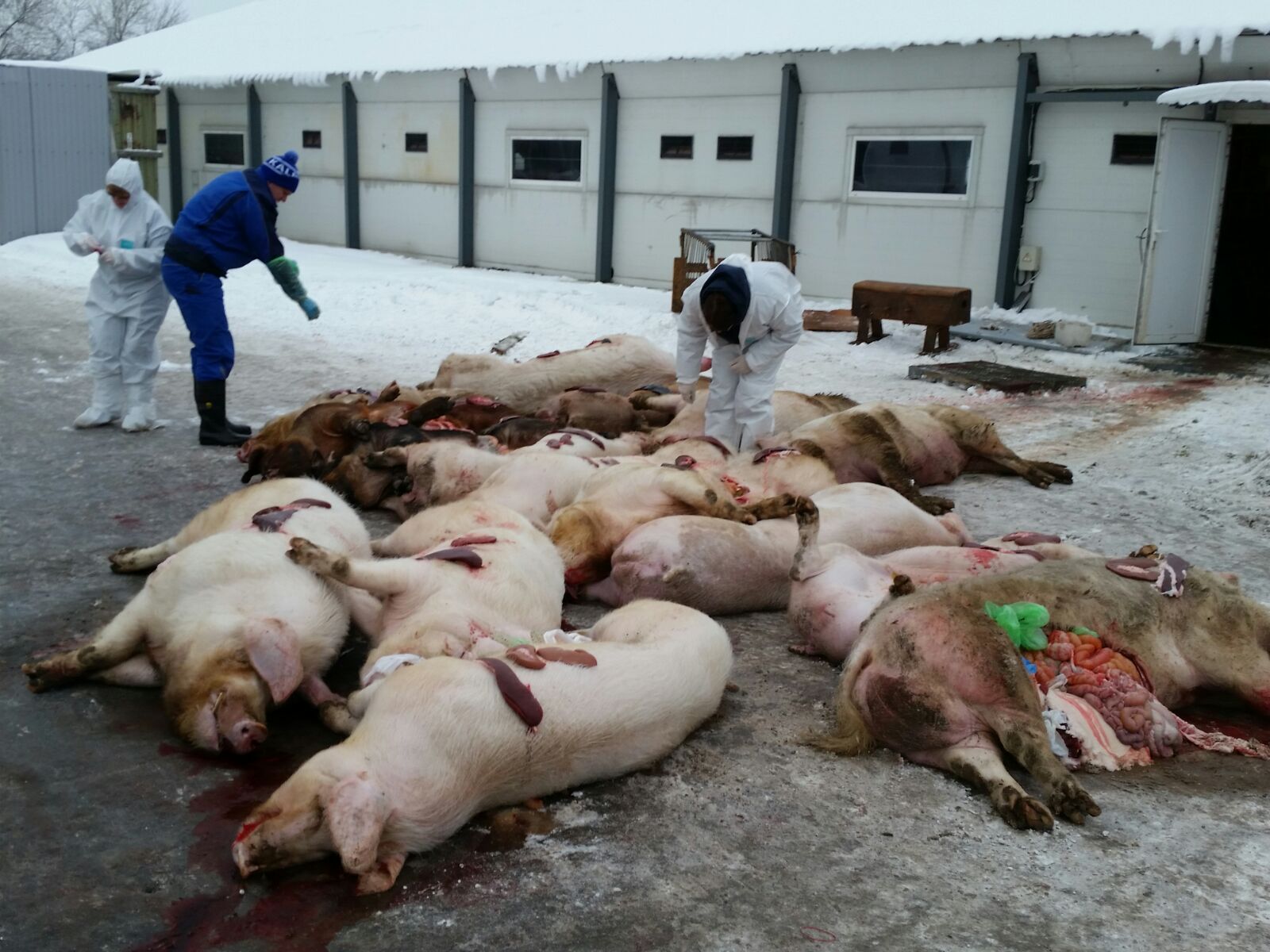 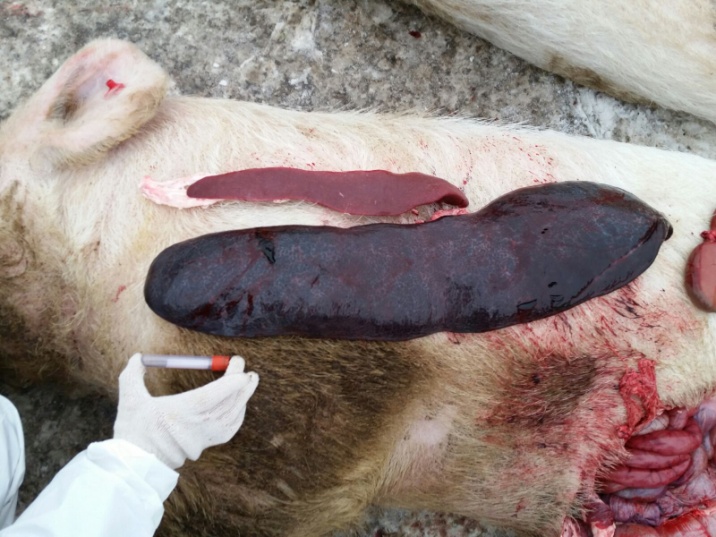 Нагляд та раннє попередження у популяції домашніх свиней
Нагляд означає систематичний постійний збір, порівняння та  аналіз інформації, що стосується здоров'я тварин та своєчасного поширення інформації з метою вживання заходів (МЕБ). 
Нагляд спрямований на 
раннє виявлення та контроль хвороби 
визначення тенденцій захворювання з плином часу
оцінку чи досягнуто мети та завдань охорони здоров'я тварин.
Заходи для покращення рівня біобезпеки господарства:
згодовувати свиням лише термічно оброблений корм, виключити потрапляння на ферму і згодовування помиїв, харчових відходів і інших потенційно небезпечних джерел вірусу;
не купувати живих свиней, корми та сировину на АЧС-позитивних територіях, утримуватись від закупівель свиней і корму без відповідних документів та сертифікатів;
для зменшення ризику, забезпечити, щоб у радіусі 3-5 км довкола ферми не утримувалися свині у приватному секторі, або у підсобних господарствах персоналу.
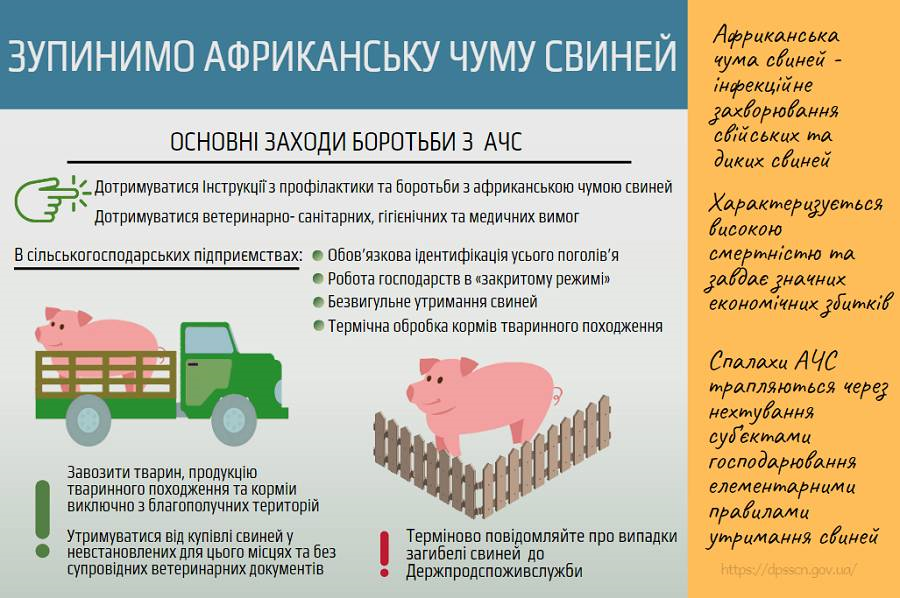 Основні заходи що застосовуються для недопущення поширення АЧС:
карантинні обмеження в неблагополучних пунктах,
знищення всіх сприйнятливих тварин в осередках інфекції,
зонування,
зменшення щільності диких кабанів,
контроль за недопущенням переміщення підконтрольних вантажів з неблагополучних територій,
карантинні пости (дезінфекція автотранспорту при в’їзді/виїзді),
заходи в зонах захисту та нагляду,
дезінфекція та дератизація,
моніторинг в дикій фауні,
роз’яснювальна робота серед населення.
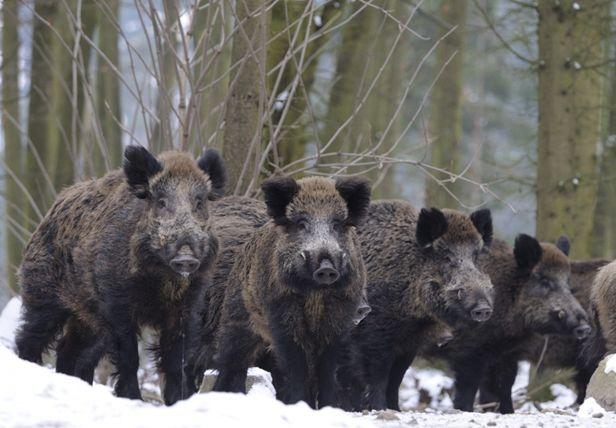 Заходи в дикій фауні
Проведення активного та пасивного моніторингу (пасивний – предбачає дослідження всіх знайдених трупів диких кабанів; активний – передбачає дослідження всіх відстріляних диких кабанів в ході полювання або при проведенні будь-яких інших заходів) 
 Знищення інфікованих тварин при спалаху захворювання
 Зонування
 Зменшення чисельності дикого кабана
 Підгодівля диких кабанів для зниження міграції
 Дотримання заходів біобезпеки при полюванні.
Симптоми вірусу АЧС.
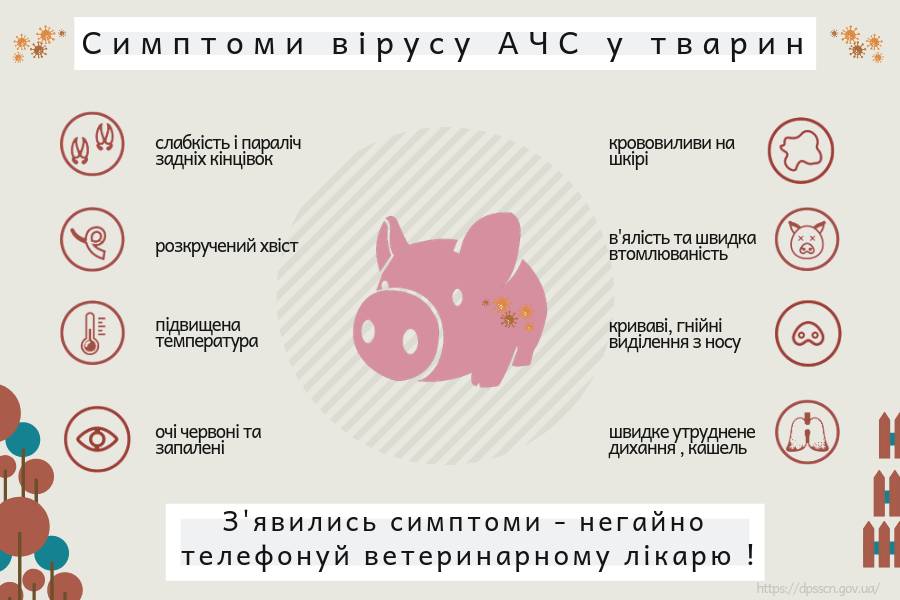 https://youtu.be/aeg7pPgDqGU
STATE SERVICE OF UKRAINE ON FOOD SAFETY AND CONSUMER PROTECTION
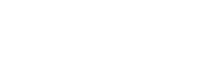 Основними правовими актами, які складають юридичну основу  для 
здійснення контролю за здоров’ям свиней

Закон України  “Про Ветеринарну медицину“ 

Інструкція з профілактики  та боротьби з африканською чумою свиней. Наказ Міністерства аграрної політики та продовольства України від 07 березня 2017 року № 111, зареєстрований в Міністерстві юстиції України 29 березня 2017 р. за  № 432/30300

ПОРЯДОК ідентифікації та реєстрації свиней. Наказ Міністерства аграрної політики та продовольства України 01.12.2017 № 639, зареєстрований в Міністерстві юстиції України 07 лютого 2018р.за № 154/31606 

Про затвердження форми Акта про вилучення сільськогосподарських тварин з метою їх знищення або забою при ліквідації особливо небезпечних (карантинних) хвороб. Наказ Міністерства аграрної політики та продовольства України від 12 квітня 2017р.  № 207, зареєстрований в Міністерстві юстиції України 10 травня 2017 р. за № 584/3045